ENCIKLOPEDIJE
Sve na jednom mjestu

Marija Bratonja, školska knjižničarka
grč. ἐγκύκλιος παιδεία egkýklios paideía "sveobuhvatno znanje“
Kraljica znanja
pisano djelo u kojem se, abecednim ili drugim metodičkim slijedom, sustavno obrađuju činjenice i spoznaje o svom ljudskom znanju
Referentna zbirka
ENCIKLOPEDIJA
znanstvena disciplina koja se bavi proučavanjem enciklopedija
ENCIKLOPEDISTIKA
VRSTE ENCIKLOPEDIJA
enciklopedije koje obrađuju sva područja znanja
OPĆE ENCIKLOPEDIJE
enciklopedije koje obrađuju samo znanja određenog područja (npr. vojna, pomorska, književna, medicinska, glazbena, politička, pedagoška)
SPECIJALNE ENCIKLOPEDIJE
OBLICI ENCIKLOPEDIJA
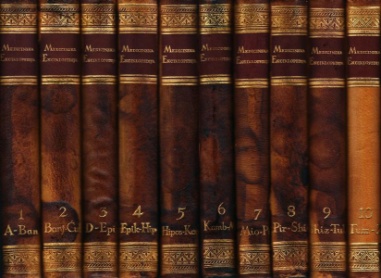 Knjižne enciklopedije  

Enciklopedije na mikrofilmovima  

Enciklopedije na CD-ovima/DVD-ovima

Internetske enciklopedije
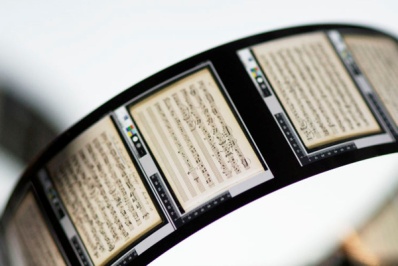 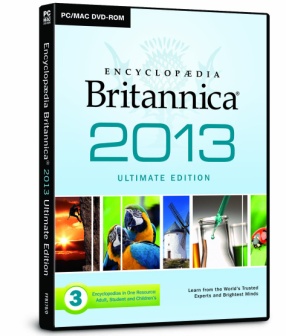 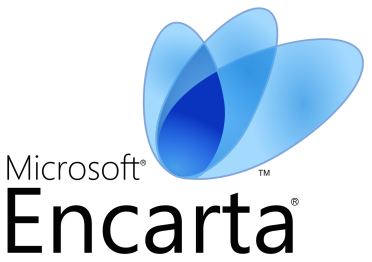 Naslovna stranica enciklopedije Pavla Skalića tiskane u Baselu 1559. godine, u kojoj je prvi put kao imenica u naslovu djela upotrijebljena riječ enciklopedija u današnjem značenju
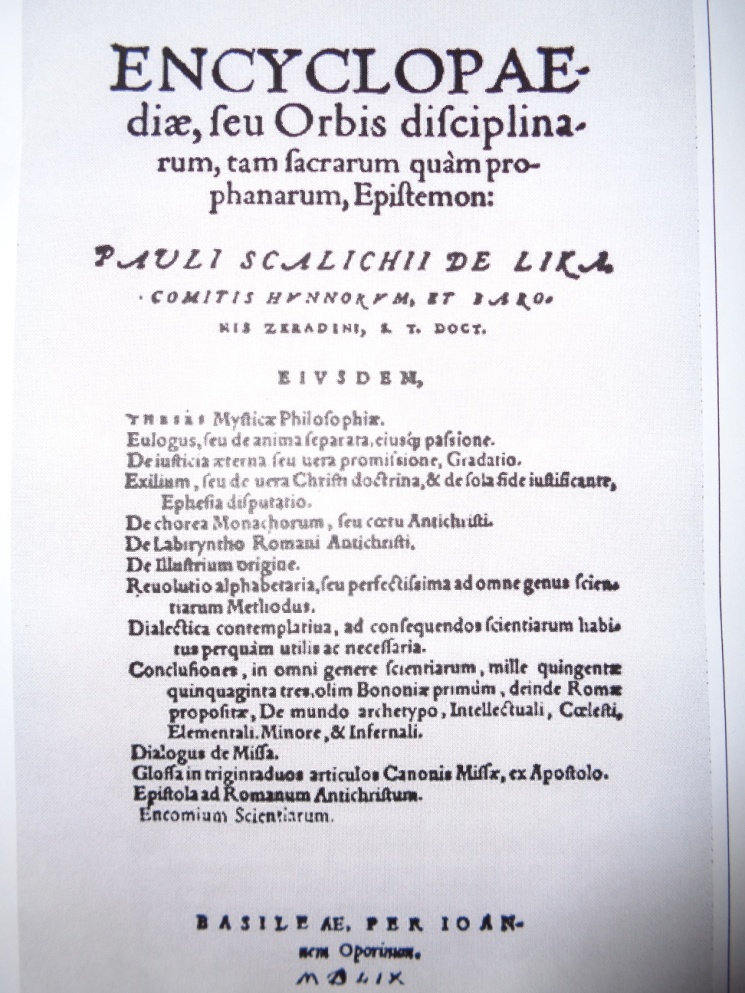 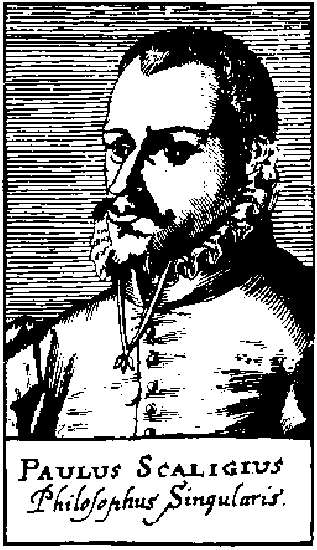 Opće enciklopedije na hrvatskom jeziku
Prvi, nedovršeni moderni pokušaj hrvatske enciklopedije je Hrvatska enciklopedija, "priručni rječnik sveobćega znanja" Ivana Zocha i Josipa Mencina, tiskana u dva sveska u Osijeku 1887. i 1890. godine
Od 1940. do 1945. godine u Zagrebu je izdavana nedovršena Hrvatska enciklopedija Mate Ujevića  
jezgra oko koje je Miroslav Krleža okupio Leksikografski zavod FNRJ, današnji Leksikografski zavod Miroslav Krleža (LZMK), čija je djelatnost primarno izdavanje enciklopedija u modernoj Hrvatskoj
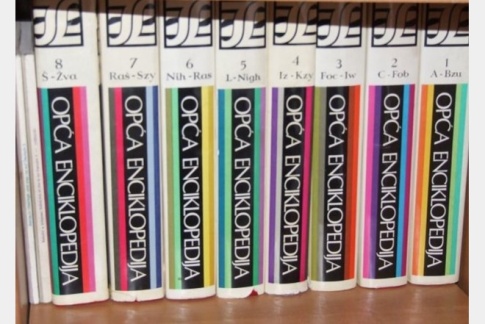 Enciklopedija Leksikografskog
   zavoda , a zatim pod imenom Opća enciklopedija Jugoslavenskog leksikografskog zavoda 
Godine 1994. tiskan je ogledni arak nove Hrvatske enciklopedije 
   urednika Dalibora Brozovića, no 
   nakon koncepcijskih promjena, to je izdanje prošireno "općom" sastavnicom te je 1999. godine tiskan prvi svezak Hrvatske enciklopedije
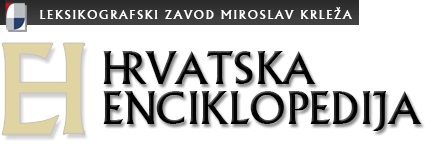 Specijalizirane enciklopedije na hrvatskom jeziku
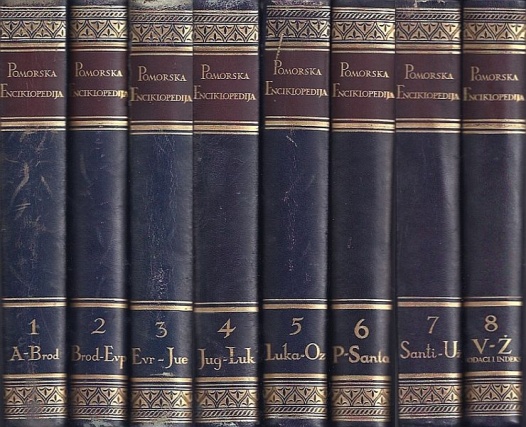 "Pomorska enciklopedija“   
"Medicinska enciklopedija"
"Tehnička enciklopedija"
"Šumarska enciklopedija
"Poljoprivredna enciklopedija"
"Muzička enciklopedija"
"Filmska enciklopedija"
"Enciklopedija hrvatske umjetnosti"
"Krležijana" personalna enciklopedija Miroslava Krleže
"Istarska enciklopedija”
"Hrvatska književna enciklopedija"
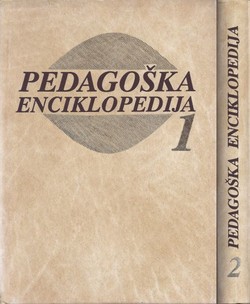 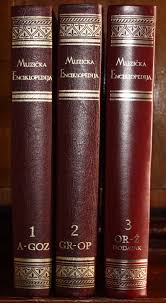 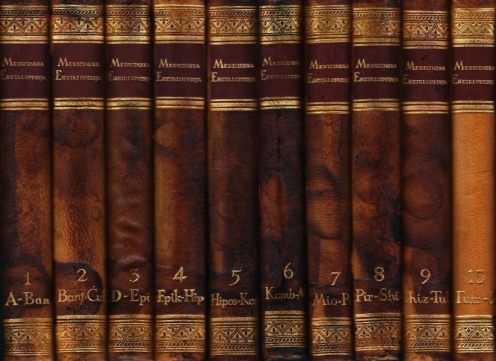 ON-LINE ENCIKLOPEDIJE
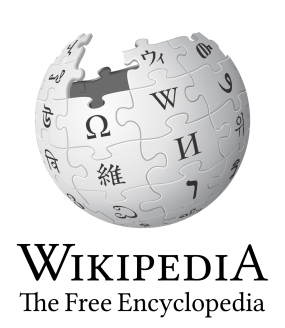 Otvoreni tipovi 
    Wikipedija, Wikinfo, Enciclopedia Libre Universal, Metapedia, WikiPilipinas
Poluotvoreni elitni tip
    Citizendium, Vikiweise, Cassiopedia, Baide Wiki, Wiki Znanie
Zatvoreni komercijalni tip
    Encyclopaedia Britannica, Encarta Microsoft
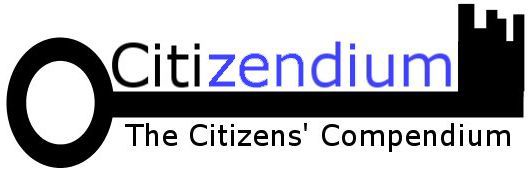 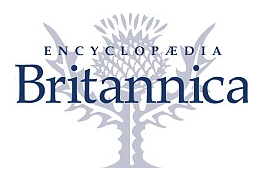 on-line enciklopedije na hrvatskom jeziku
Hrvatska enciklopedija 
    
Proleksis enciklopedija

Wikipedija
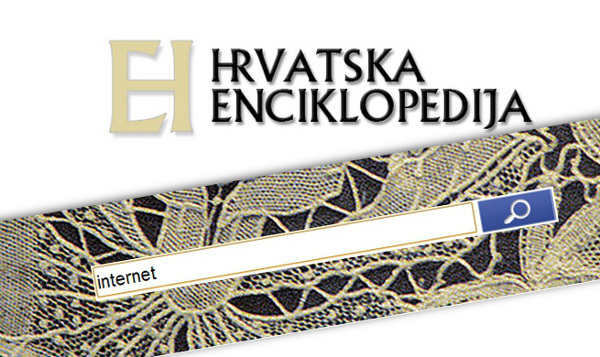 ENCIKLOPEDIJE U ŠKOLSKOJ KNJIŽNICI EKONOMSKE ŠKOLE VUKOVAR
Opća enciklopedija JLZ
Politička enciklopedija
Pedagoška enciklopedija
Muzička enciklopedija
Pomorska enciklopedija
Medicinska enciklopedija
Enciklopedija JLZ
Hrvatski enciklopedijski rječnik
Rad u skupinama
Pronaći određene pojmove u enciklopedijama referentne zbirke naše školske knjižnice ili u on-line enciklopedijama
1.skupina
   KNJIŽNICA, LAVOSLAV RUŽIČKA, FLAUTA, KOGNICIJA
2.skupina
    SABOTAŽA, GUDAČKI KVARTET, GUMB (DUGME), PAVAO PAVLIČIĆ
3.skupina
    KNJIGA, DITIRAMB, MIRNA JUKIĆ, VUKOVAR
4.skupina
    SVEĆENIK, KRMA (dio broda), DRAGUTIN FLEŠ , HIMNA
5.skupina
    PRAMAC, AKORD, FRANJO BENZINGER, FILM
“Čovjek čita da bi postavljao pitanja.”

Franz Kafka